ЦЕЛЕВАЯ АУДИТОРИЯ, ПРОБЛЕМА
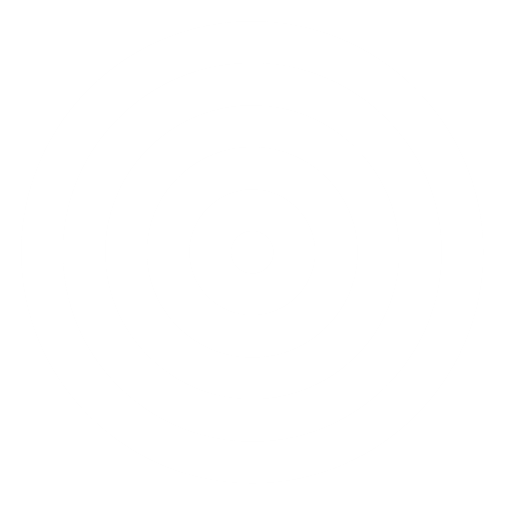 Производители электронных приборов
Крупные и средние компании, занимающиеся производством электронных устройств и оборудования, заинтересованы в внедрении более экологичных и энергоэффективных технологий.
Отраслевые регуляторы
Государственные органы, отвечающие за экологический контроль и соблюдение промышленных стандартов, будут заинтересованы в поддержке проектов, направленных на снижение вредных выбросов и повышение устойчивости производства.
Крупные корпоративные клиенты
Компании, стремящиеся к повышению своей экологической ответственности и внедрению "зеленых" технологий, будут заинтересованы в продукции, произведенной с применением бессвинцовых методов.
Инвесторы
Инвесторы, ориентированные на поддержку перспективных экологических проектов, могут быть привлечены инновационным характером и потенциалом стартапа "Бессвинцовые технологии приборостроения".
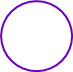 3
1
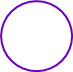 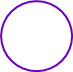 2
4
ЦЕЛЕВАЯ АУДИТОРИЯ, ПРОБЛЕМА
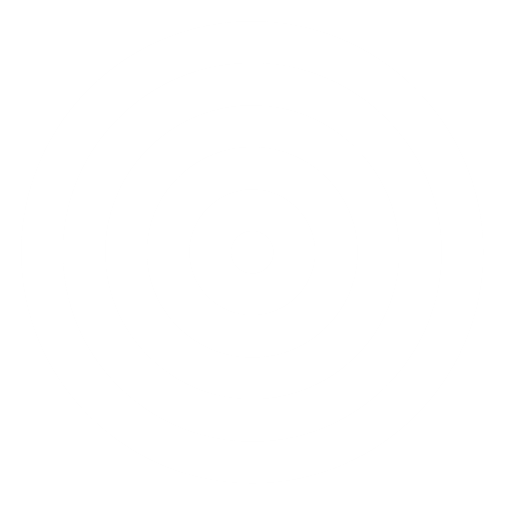 1. Загрязнение окружающей среды
2. Неэффективность энергопотребления
3. Ограниченность ресурсов
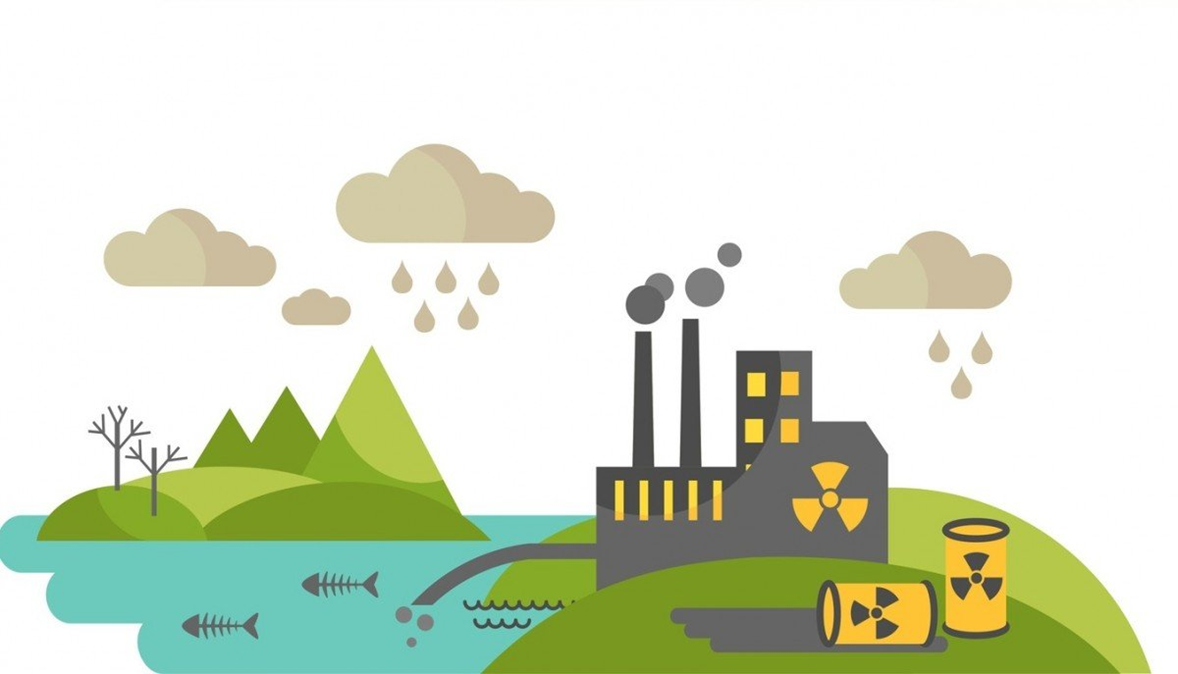